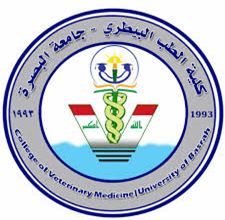 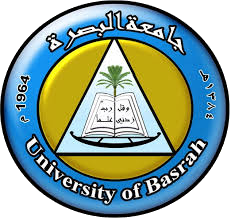 poultry diseases 2
fourth stage
شعار الكلية
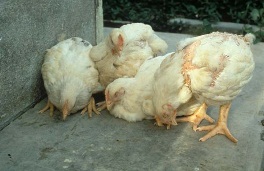 second semester–  lecture  1 part 1
Spirochetosis
Dr.Harith Abdulla 
Department of Pathology and Poultry Disease
College of Veterinary MedicineUniversity of Basrah
University of Basrah- College of veterinary medicine-Department of Pathology and Poultry Disease
Avian spirochetosis:
Is an acute , febrile,septicemic bacterial disease
 affects a wide variety of birds.

Etiology :
The causal organism is Borrelia anserina , is an
 actively motile spirochete.
Spirochetosis is found in temperate and or 
tropical regions, wherever the biologic vectors
 are found..The most common vector is   Argas
      persicus.
Clinical signs:
1-Listlessness.
2-Depression.
3-Somnolence.
4-Moderate to marked shivering.
5-Increased thirst.
6-Anemia is common.
7-Death occurs most often 1-3 days after Borrelia  disapper from the blood stream.
Young birds are affected more severely than 
older ones.During the initial stages of the 
disease , there is usually a green or yellow 
diarrhea with increased urates.The course of
 the disease is 1-2 weeks .Morbidity can 
approaches 100% and mortality may be 33-
77%. Egg production in layers or breeders 
may be reduced by 5-10% with a higher 
number of small eggs.
Post –mortem lesions:
1-An enlarged spleen with petechial or ecchymotic
    hemorrhages.
2- A grossly enlarged spleen with mottlling due to 
     subcapsular hemorrhage is the predominant
     and characteristic lesions. 
3- Focal necrotic hepatitis may also be present.
Diagnosis:
1-Demonstration of Borrelia in the blood.
2-Serological test.
3-Signs.
4-Lesions.

Treatment:
Several antibacterial agents are effective .The
most widely used are pencillin derivatives, but
the streptomycins, tetracyclines , and tylosin 
are also effective.
Control:
1- A combination of tick eradication and
    immunization is the most effective means of
    control.
2-Vaccines.